Момотаро або Хлопчик-персик
Японська народна казка
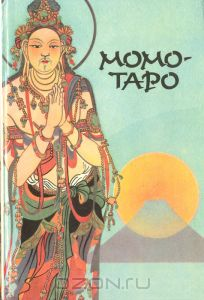 Відтвори казку за ілюстраціями
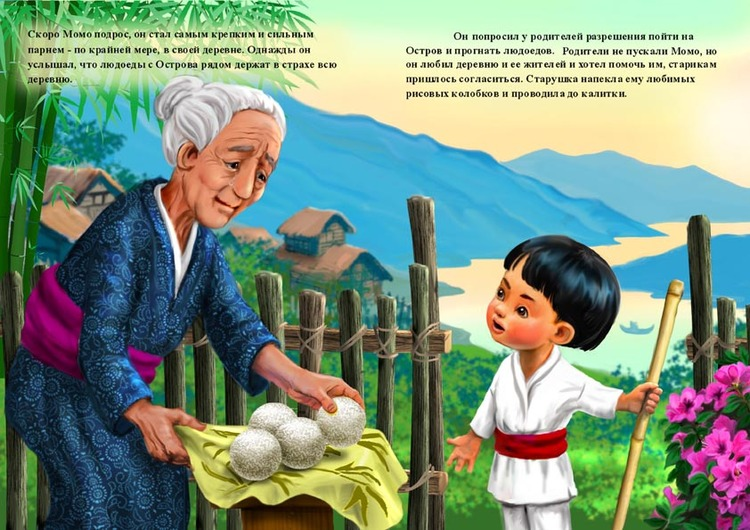 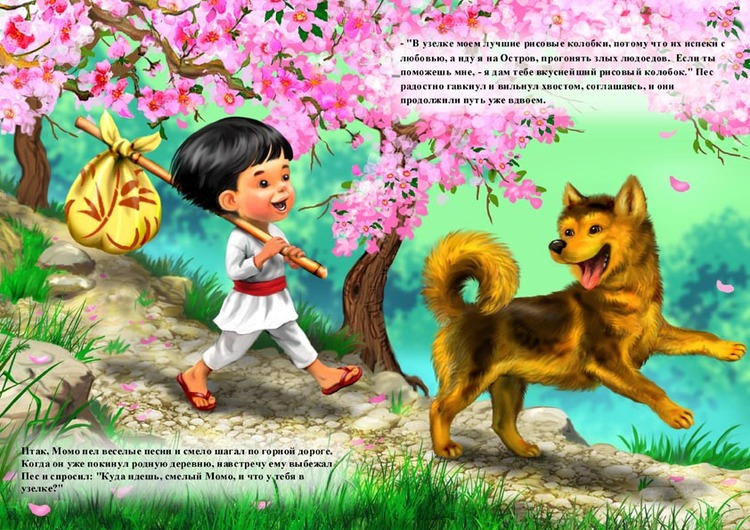 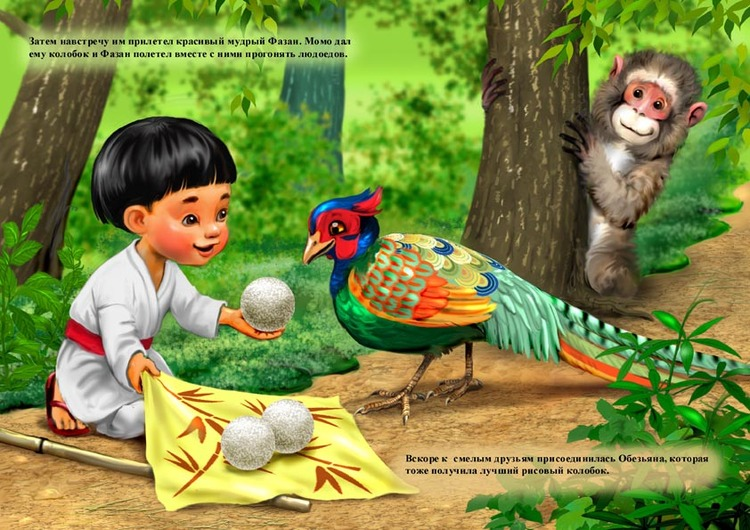 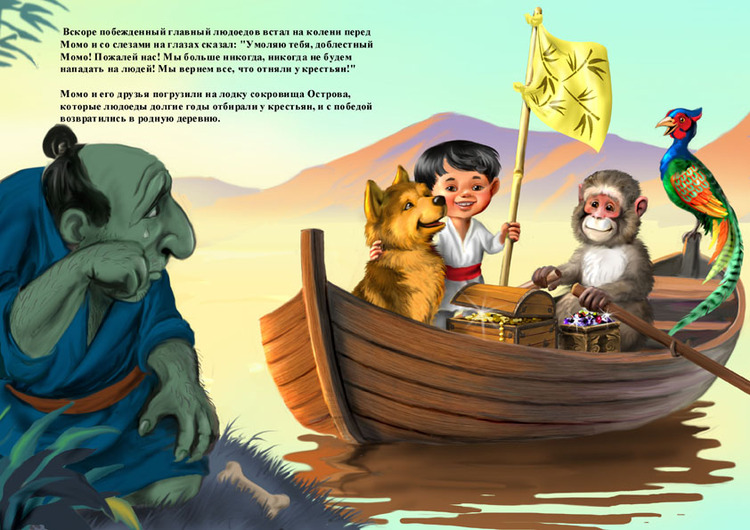